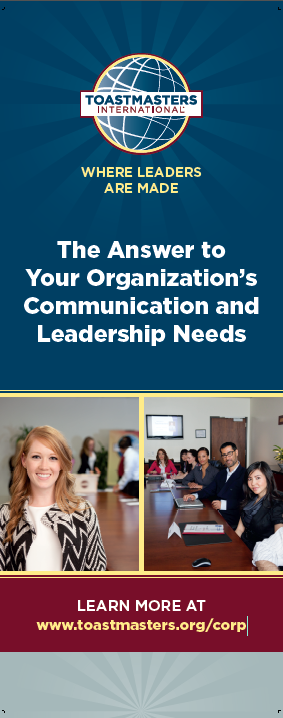 Corporate Club Officer Training
District 91 – UK South

July 2015
Vanessa King
vanessa.toastmaster@gmail.com

Dorothea Stuart
dorotheastuart@blueyonder.co.uk
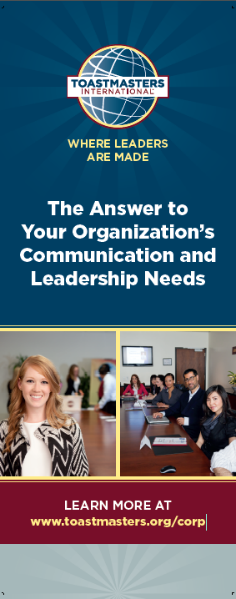 Agenda
Business Benefits of Corporate Clubs
Employee goal achievement
Improved performance
Increased productivity
More productive teams
Effective meetings
Better leaders
Better employee communication
Better customer communication
Improved morale & retention
Strong return on people development investment
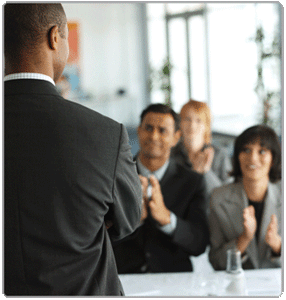 Distinguished Club History in UK South
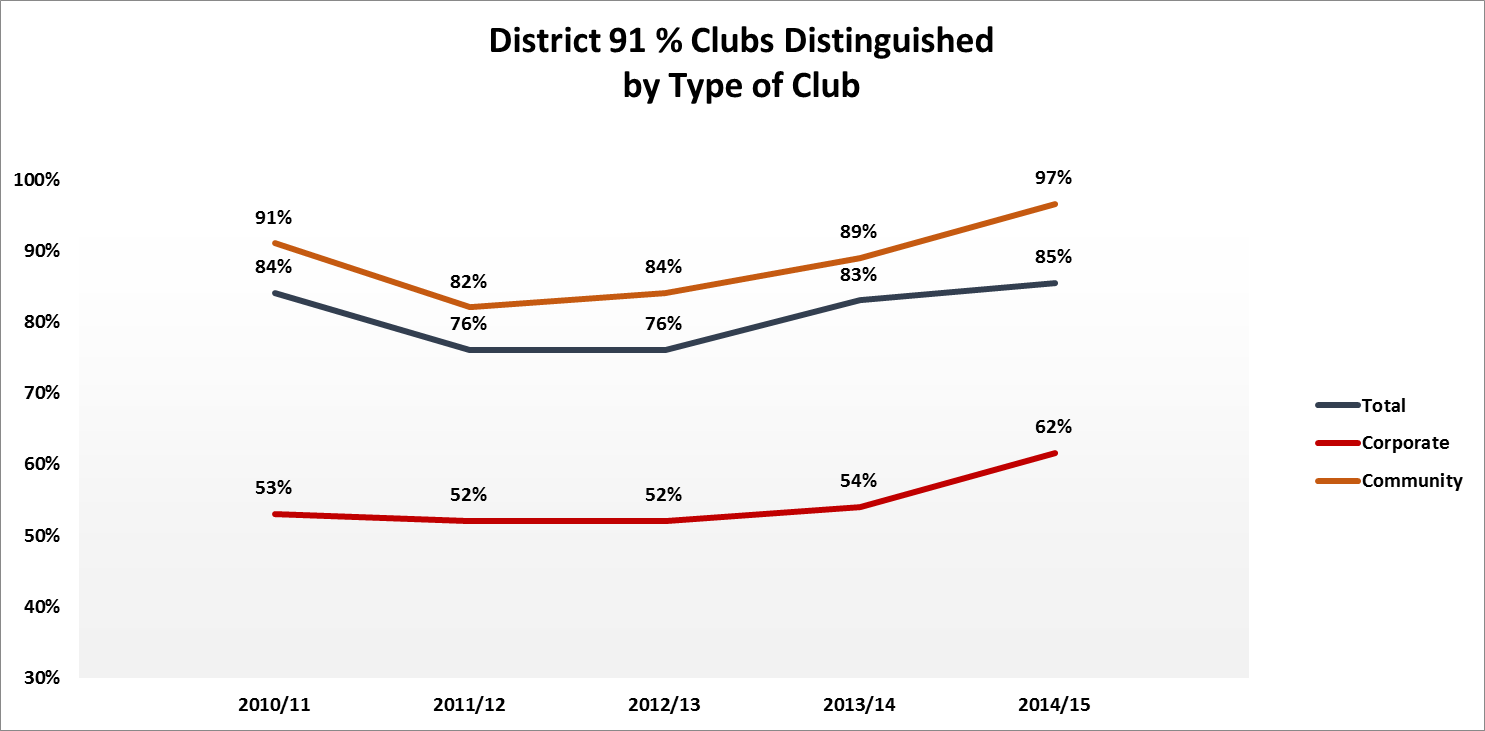 100% Distinguished
Distinguished Every Year for the Last 4 Years, or since Chartering
* Presidents Distinguished in 2014/15
Making the Most of Moments of Truth
Corporate Club Officer Training
Samir Malaksamir.malak@gmail.com
Agenda
What is Moments of Truth?
Why Moments of Truth?
How?  Moments of Truth in Action (activity)
When?  Moments of Truth in Practice
Conclusion & Commitment

Warm up!  
Warm Up!  Your Moment!
Start with the “Why?”
Why are you here?  Why are you at COT?Club Mission:
We provide a supportive and positive learning experience in which members are empowered to develop communication and leadership skills, resulting in greater self-confidence and personal growth.

WARM UP:  What is your moment?
What is Moments of Truth?
A Moment of Truth is . . . 
Contact point with prospects / members
The Successful Club Series
Projects that Focus on Club Quality
1st Project in the Series is MOT
Counts towards Advanced Leader Bronze
Club Evaluation by Members 
6 critical moments
What is Moments of Truth?
Why Moments of Truth?
Toastmasters International Mission:
We empower individuals to become more effective communicators and leaders
Club Mission:
We provide a supportive and positive learning experience in which members are empowered to develop communication and leadership skills, resulting in greater self-confidence and personal growth.
Why? Membership Lifecycle
New Member
Guest
Established Member
Prospect
Ex-Member
Why? Club Success Plan / Area Director Visits
Prospect / Guest
New Member
Established
Member
Why?  To better serve members!
Area Director Visit Reports
Membership Lifecycle
Moments of Truth
Club Success Plan (DCP)
All connected . . . to the success of our members!
How?  Moments of Truth in Action
How does it work?  
Activity 1
How did it work?
How do we streamline . . .
How?  Moments of Truth in Action
How did it work?  
Challenges?
Time
What are we doing?
Handout
How to streamline . . .
How?  Moments of Truth in Action
Teamwork / Preparation
Streamline!
Assign each topic to an officer
Custom Handout 
Assign scribe to capture feedback!
Facilitator to Review the Plan
Involve all officers

Preparation is Key
When?  Moments of Truth in Practice
Recommended 1/year
Best practice:  as part of club officer elections/handover in preparation of Club Success Plan and readiness for Area Director Visits



Teamwork – involve all officers!
Preparation is Key
Who succeeds?  Club, Officers, Members!
Conclusion & Commitment!
Do you see the value?

Will you commit?
Moments of Truth
Vanessa King, LGM
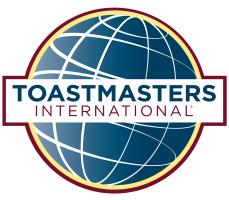 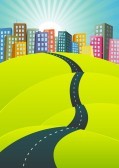 The Journey of Truth
Curious?
Guest
New Member
Established Member
Ex Member
FIRST IMPRESSIONS - MEMBER ORIENTATION - HOW THINGS WORK
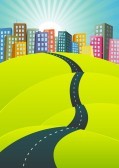 Moments of Truth – Curious?
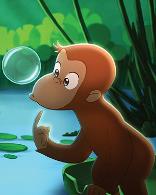 Curious?
“It’s in a great location”

“The website and marketing materials show it’s the right place to be”
FIRST IMPRESSIONS - MEMBER ORIENTATION - HOW THINGS WORK
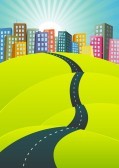 Moments of Truth - Guest
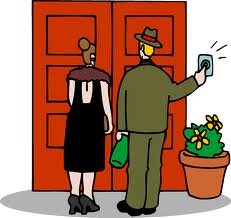 Guest
“I’m welcome”

“They asked me to join”
“They will take care of me”
“This place is brilliant!”
FIRST IMPRESSIONS - MEMBER ORIENTATION - HOW THINGS WORK
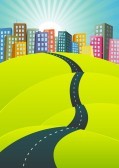 Moments of Truth - Newbie
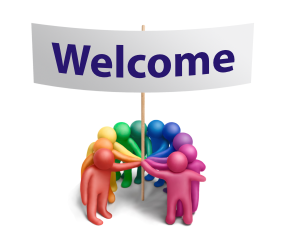 New Member
“I am welcome”
“I know how to get started”
“I know how things work”
“I know who is who”
“This place is brilliant!”
FIRST IMPRESSIONS - MEMBER ORIENTATION - HOW THINGS WORK
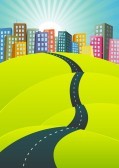 Moments of Truth - Member
Established Member
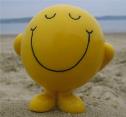 HOW THINGS WORK
Fellowship / Variety / Communication

“I like it here”

“I belong here”
Programme Planning & Meeting Organisation

“We know what we are doing”

“It is worth my while being here”
Membership Strength

“There are enough of us”
Achievement and Recognition

“People notice and celebrate
when I do well”
FIRST IMPRESSIONS - MEMBER ORIENTATION - HOW THINGS WORK
MOT & Area Governor Visits
Guest
FIRST IMPRESSIONS
First Impressions are important to club success because guests’ positive experience and observations determine if they return and become members
New Member
MEMBERSHIP ORIENTATION
In order to offer members the greatest benefit from the toastmasters experience, the club must acquaint new members with the Toastmasters education and recognition programs and make members aware of their responsibility to the club and the club’s responsibility to the member.
FELLOWSHIP, VARIETY AND COMMUNICATION
The club retains members by offering a warm, friendly and supportive environment that encourages enjoyable learning.
Established Member
PROGRAM PLANNING AND MEETING ORGANISATION
When club meetings are carefully planned, with well-prepared speakers and useful evaluations, members are able to meet their education goals.
MEMBERSHIP STRENGTH
When the club has enough members to provide leadership and fill meetings and committee assignments, the member experience is heightened.
ACHIEVEMENT RECOGNITION
The club motivates members to stay active by monitoring members’ progress toward goals, submitting completed award applications immediately and consistently recognising member achievement.
Area Governor Visits & DCP
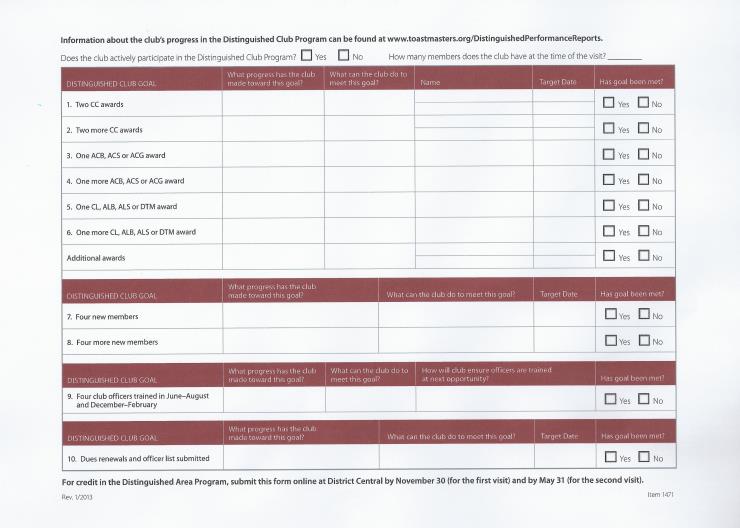 Two CC awards
Two more CC awards
One ACB, ACS or ACG award
One more ACB, ACS or ACG award
One CL, ALB, ALS or DTM award
One more CL, ALB, ALS or DTM award
7. Four new members
8. Four more new members
9. Four club officers trained in June-August and December-February
10. Dues renewals and officer list submitted
MOT, Area Governor Visits & DCP
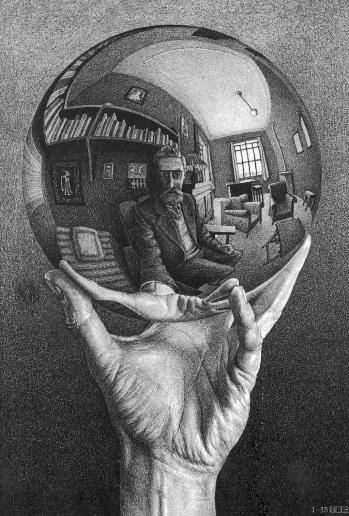 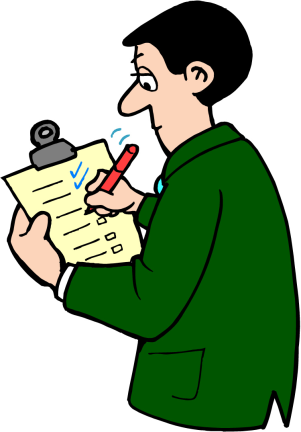 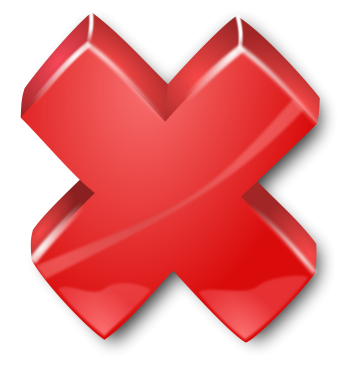 [Speaker Notes: When the club is functioning the way it should, DCP goals are easily achieved.
DCP is not a tick-the-box exercise, it’s a reflection of how well clubs are serving their members.
Rather than striving for DCP goals, strive for great meetings that are well-organised, friendly and safe places for learning and risk-taking. Everything else will follow automatically.]
MOT, Area Governor Visits & DCP
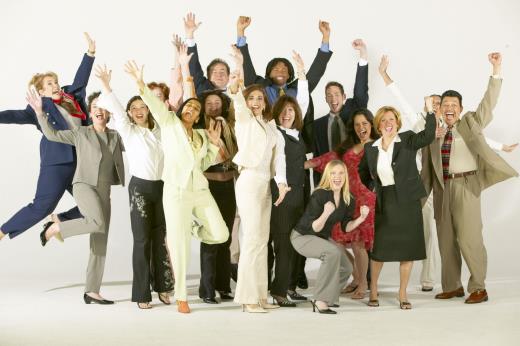 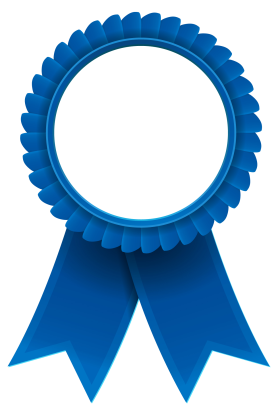 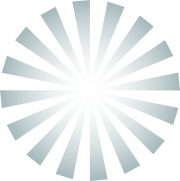 Distinguished

Club
[Speaker Notes: When the club is functioning the way it should, DCP goals are easily achieved.
DCP is not a tick-the-box exercise, it’s a reflection of how well clubs are serving their members.
Rather than striving for DCP goals, strive for great meetings that are well-organised, friendly and safe places for learning and risk-taking. Everything else will follow automatically.]
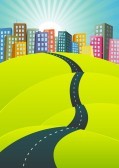 Moments of Truth - Member
Established Member
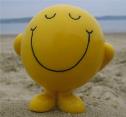 HOW THINGS WORK
Fellowship / Variety / Communication

“I like it here”

“I belong here”
Programme Planning & Meeting Organisation

“We know what we are doing”

“It is worth my while being here”
Membership Strength

“There are enough of us”
Achievement and Recognition

“People notice and celebrate
when I do well”
FIRST IMPRESSIONS - MEMBER ORIENTATION - HOW THINGS WORK
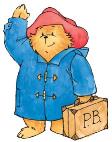 Moments of Truth – Ex Member
“I left for good reasons”
Ex Member
“I left for not so good reasons” and someone takes action to improve things!
“I tell other people about what a great experience it was, and recommend they join”
“I have great memories of a great club”
“I benefitted from being a club member”
FIRST IMPRESSIONS - MEMBER ORIENTATION - HOW THINGS WORK
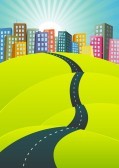 The Journey of Truth
Curious?
Guest
New Member
Established Member
Ex Member
FIRST IMPRESSIONS - MEMBER ORIENTATION - HOW THINGS WORK
Top 10 Tips for Corporate Clubs
Jean Gamester, DTM
Top 10 Tips for Corporate Clubs
Toastmasters is a leadership development programme, not a social club.  Prioritise it that way.

Link Toastmasters goals to personal development plans at work.

Get senior sponsorship and corporate recognition.

Toastmasters is a safe place to experiment with goal setting, tracking and issue resolution

Connect with Toastmasters beyond your club for further development opportunities and building your network.
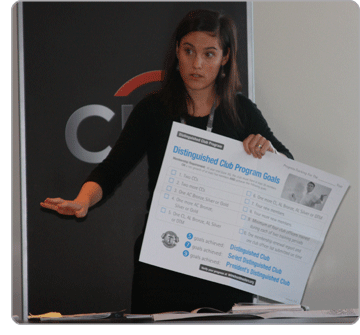 Top 10 Tips for Corporate Clubs
Exploit your captive audience for PR – intranets, newsletters, noticeboards, handing out flyers at the door, demo meetings.

Aim for 25 to 30 members, with natural turnover of around 5 per year.

Link with induction and training process for newbies, trainees, interns, new managers, promoted people.

Run a Speechcraft course to raise awareness, share your skills. Some will become members.

Run a Youth Leadership Programme to give something back and link in with CSR.
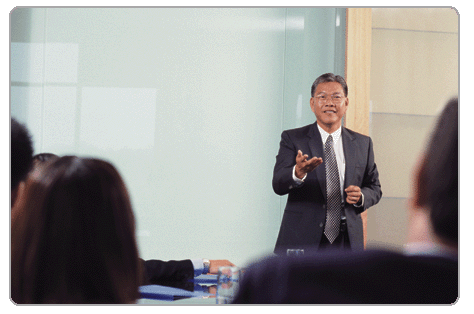 Role Breakouts
Everyone!
Club Officer Roles
TM year Timeline
COT Training (Jul/ Aug)
Pay Dues  30/09
COT Training (Dec / Feb)
Pay Dues  31/03
Club Contest (before Area one)
Club Contest (before Area one)
Renew Officers List - 30/06
Area Contests
Area Contests
AG Club Visits (Aug – Nov)
AG Club Visits (Feb– May)
Division L Contest 02/10
Division L Contest 21/03
Autumn Conference Brighton 31/10 – 02/11
Spring Conference London 8-10/05
Role Breakouts
What are the priorities for your role in your club this year?

What are the opportunities for you in this role in your club?

How can you help your club to be distinguished?
Goals
What are your goals for 2014/15?

What is the one thing you can do to ensure that that goal is met?
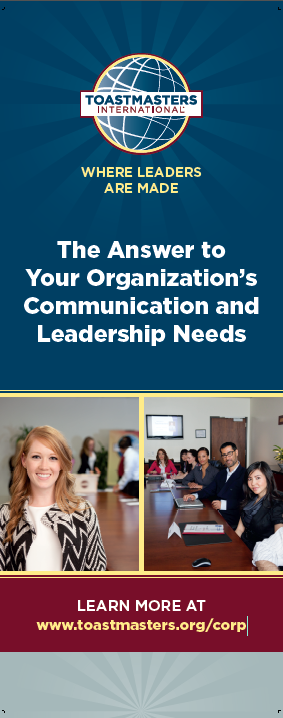 Corporate Club Officer Training
District 91 – UK South

July 2014